Тема: «Уход за полостью рта».
Избегай вредных привычек.
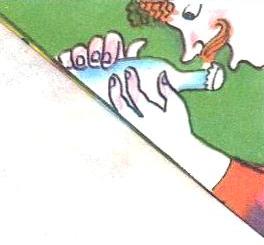 Не ешь одновременно горячую и холодную пищу.
Чисти зубы утром и вечером.
Полощи рот после еды.
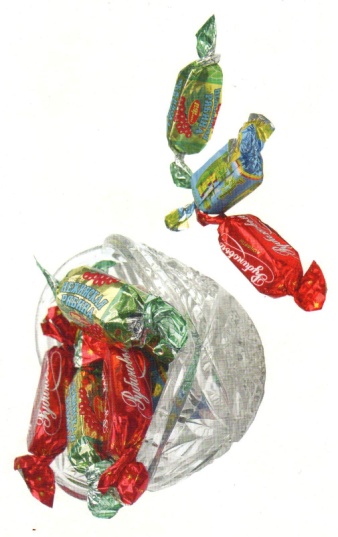 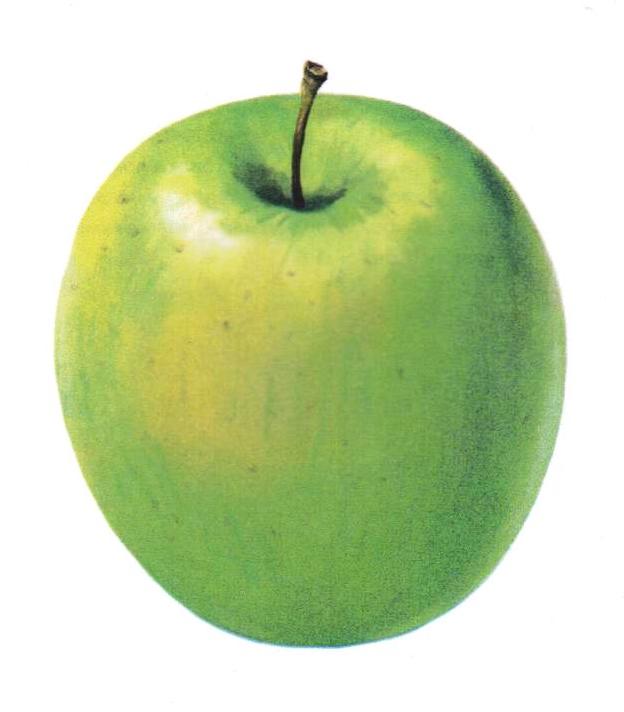 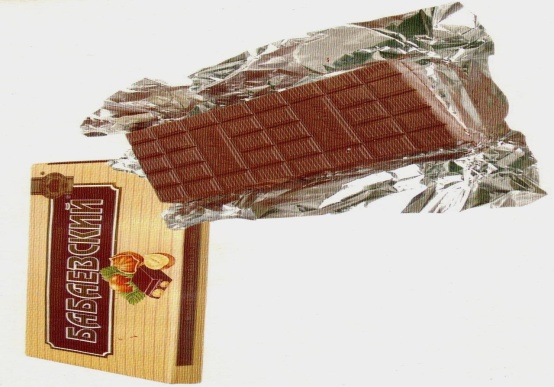 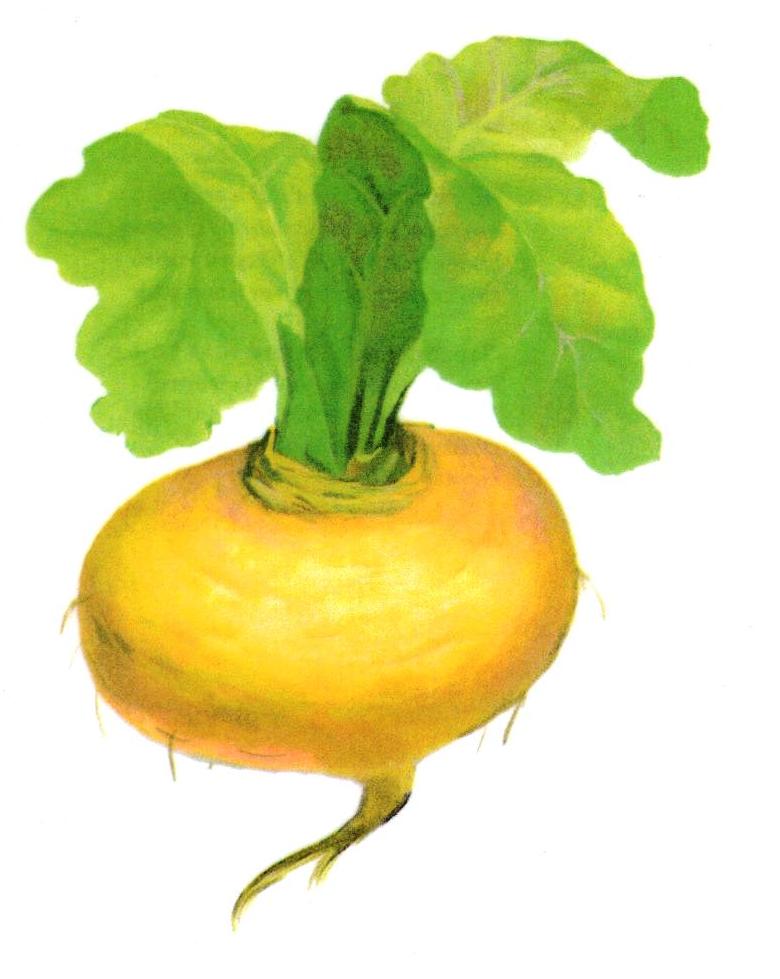 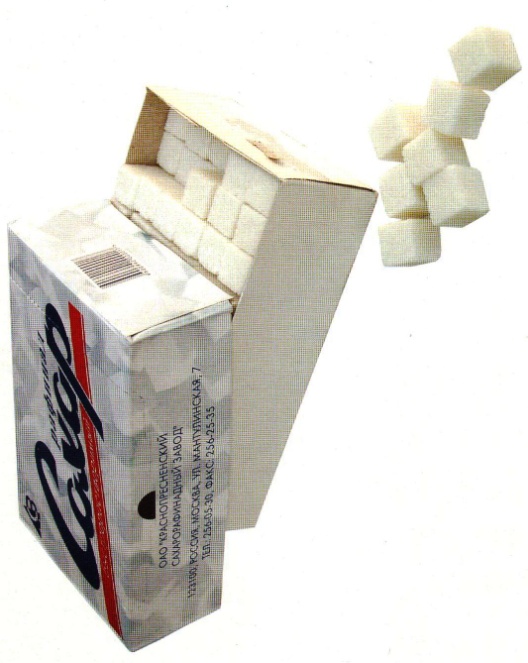 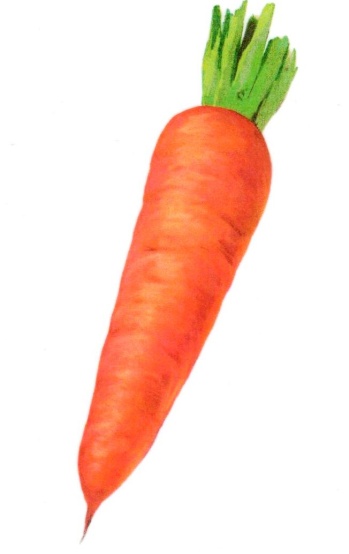 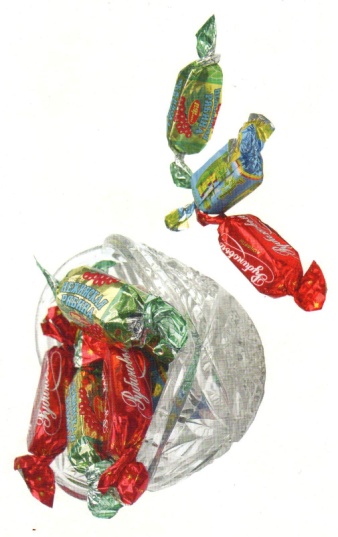 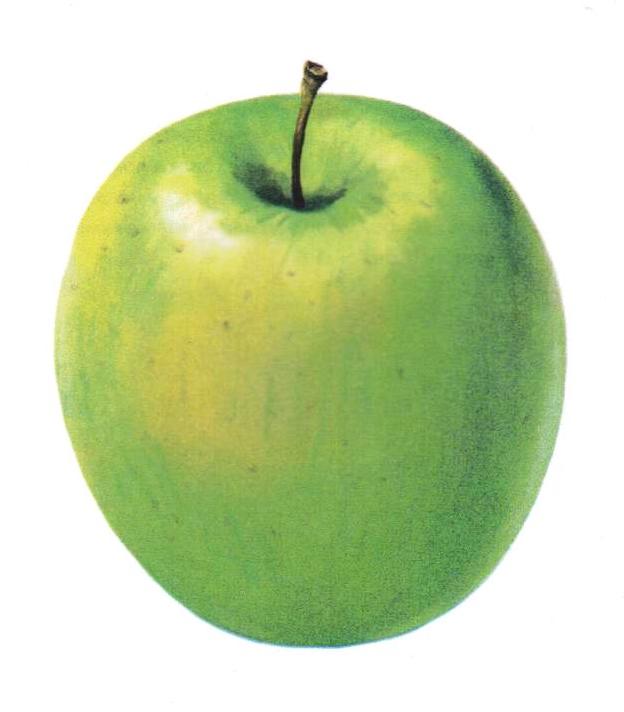 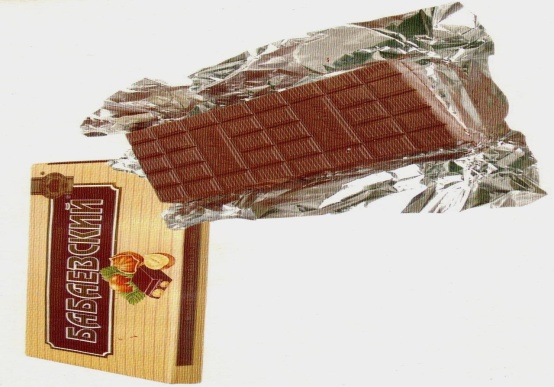 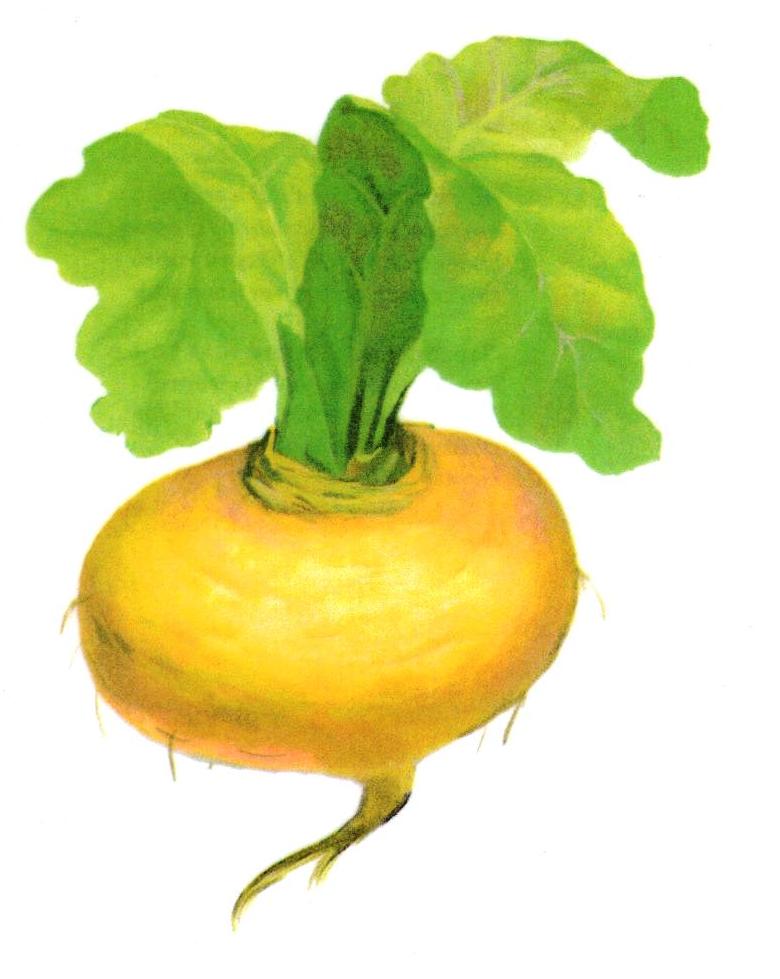 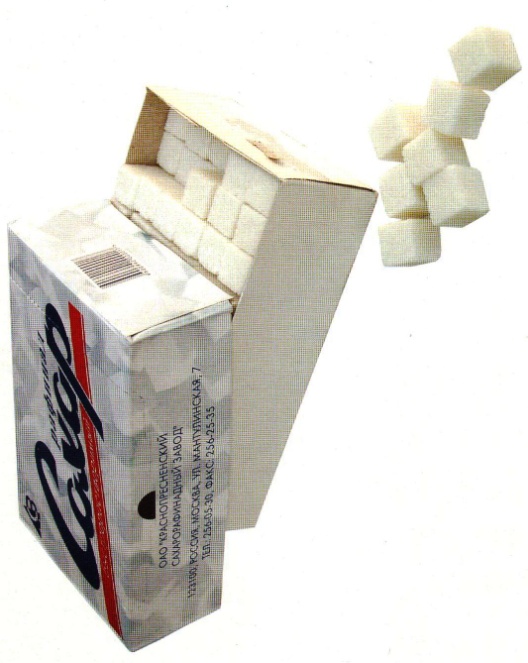 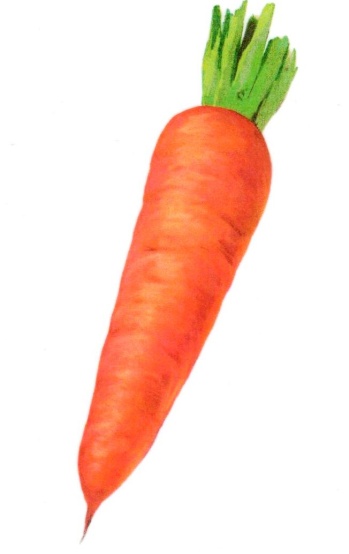 Ешь меньше сладкого, больше овощей и фруктов.
Вовремя посещай стоматолога.
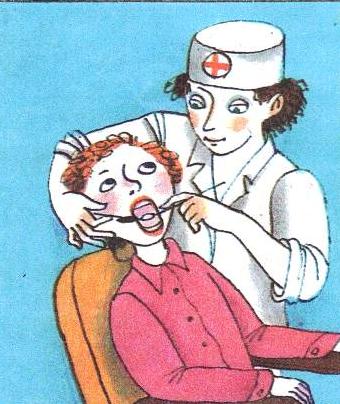 Чисти язык утром и вечером.
Пользуйся только своей зубной щеткой.
Правила чистки зубов:

ополоснуть рот;
сполоснуть зубную щетку;
нанести на зубную щетку зубную пасту;
почистить зубы;
вымыть зубную щетку мылом;
поставить зубную щетку в стаканчик щетиной вверх.
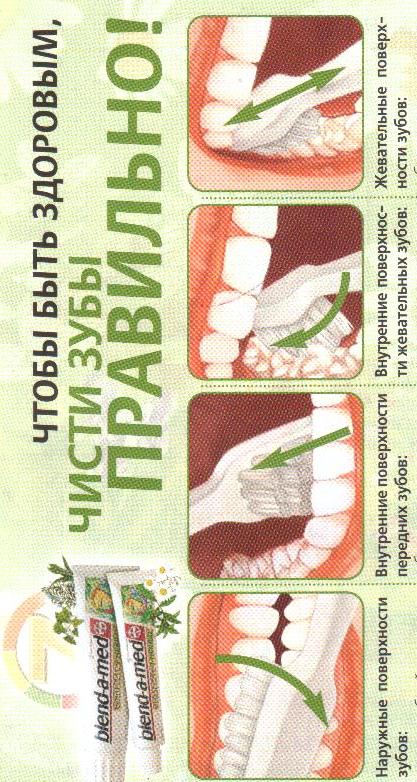 «З»  -   Чистить зубы утром и вечером.

«Г»   -  Чистить зубы только утром.
«Д» -   Можно пользоваться чужой            зубной щеткой.

«У»  -    Нельзя пользоваться чужой зубной щеткой.
«Б» -  После чистки зубов щетку надо вымыть с мылом.


 «Р» - После чистки зубов щетку не надо мыть с мылом.
Зуб
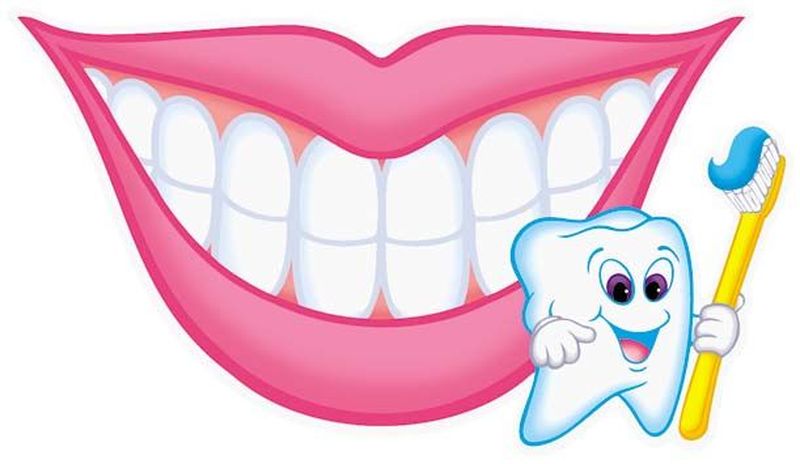